En el mes de Julio de 2023 las siguientes colegas lograron la Especialidad del Colegio de Psicólogas y Psicólogos de la Provincia de Buenos Aires

Felicitaciones!!!!!!
Acosta, Fabiana Luján MP: 640 Especialista Jerarquizada en Psicología de la Salud de Adultos y Personas Mayores con Mención en Cuidados Paliativos.

Portilla, Florencia MP: 1640 Especialista en Psicología Social con Mención en Comunitaria.
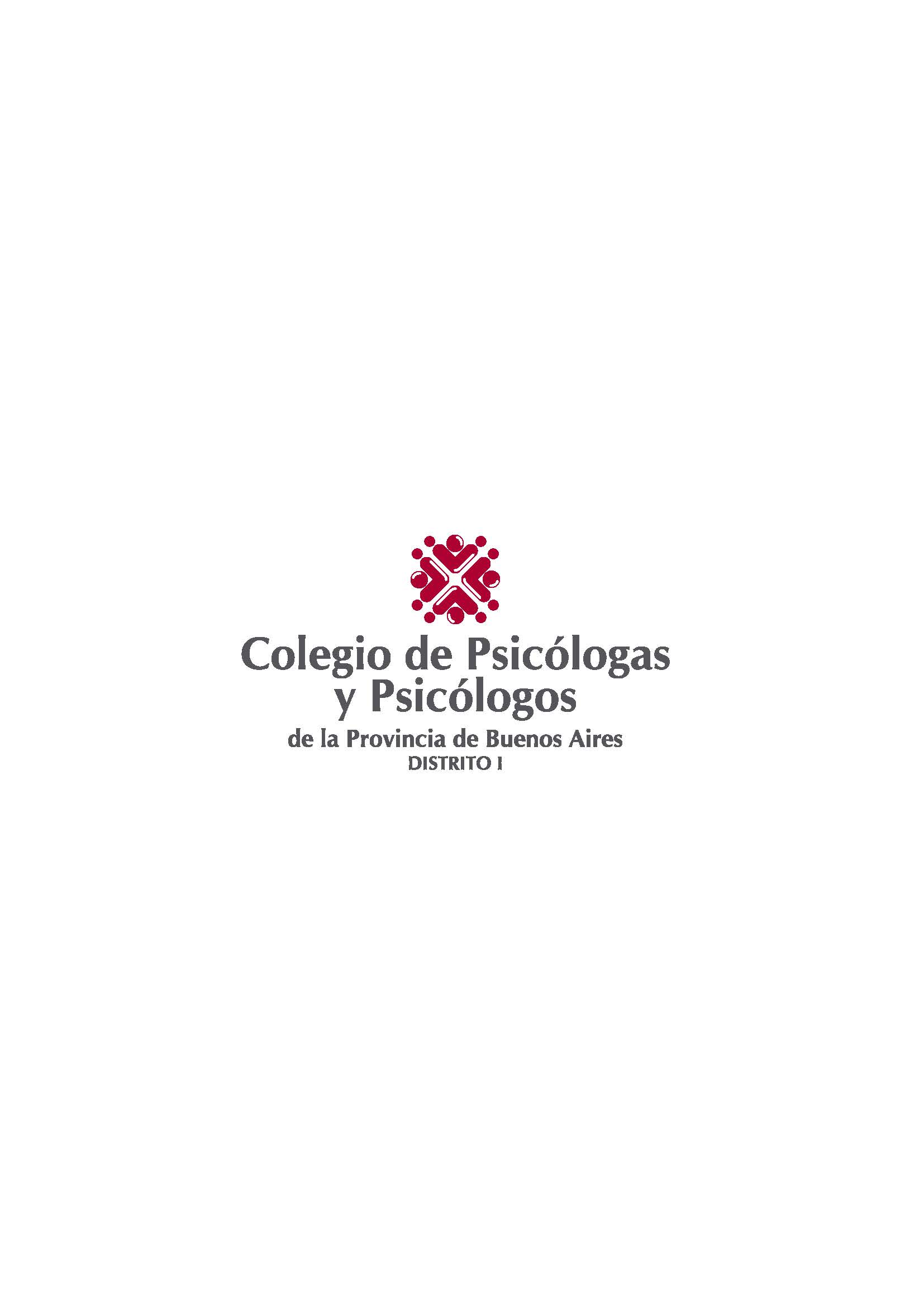